Rekeningen van Bengaert Sey vander
Tymmerage bij hem gedaen anden slote tot
Medembliec van zes jairen

		(feitelijk acht jaar)
(AD 1438 – 1446)
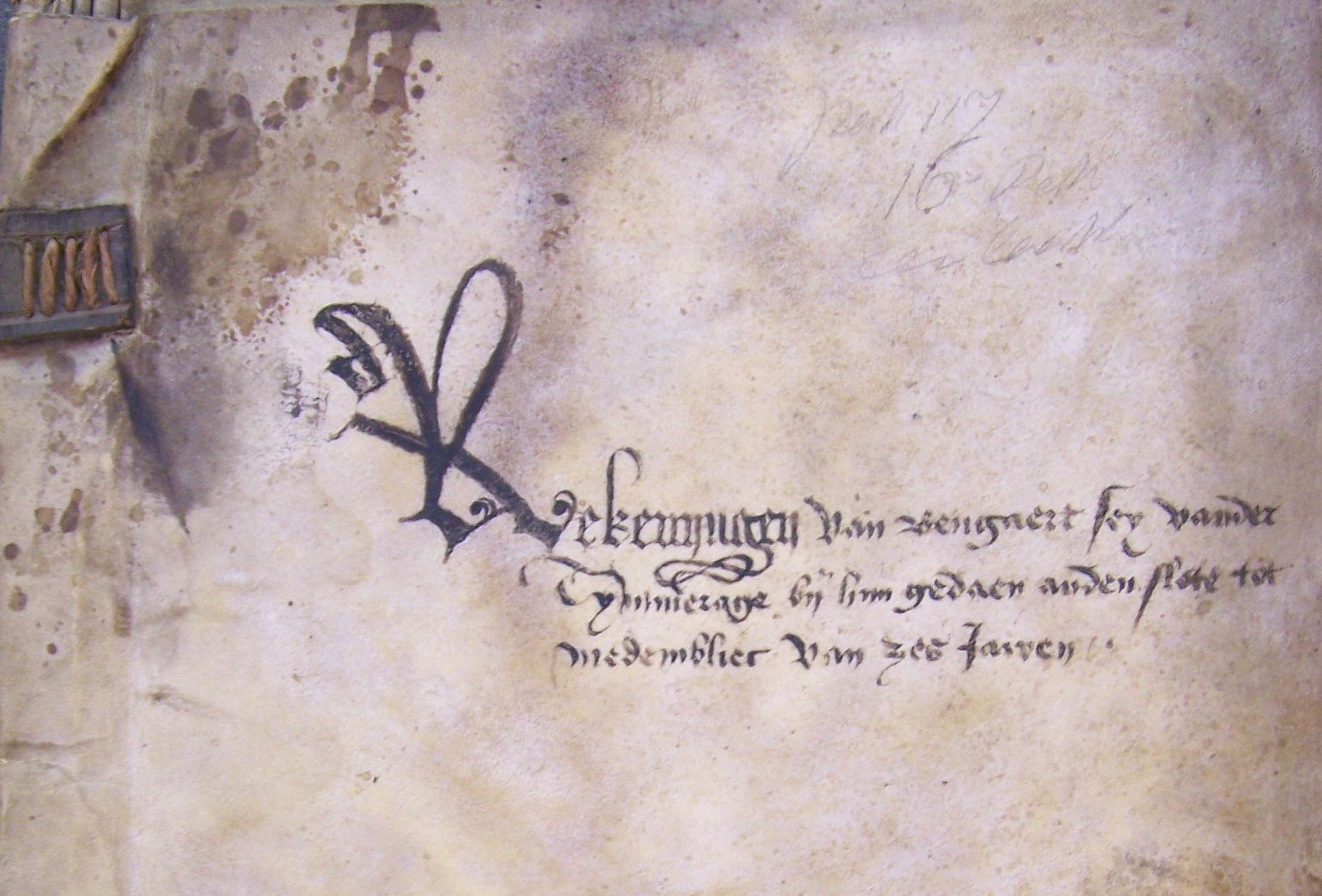 7-11-2013
1
Wat is het
Tymmerage-manuscript?

Wat is de historisch context ervan?
7-11-2013
2
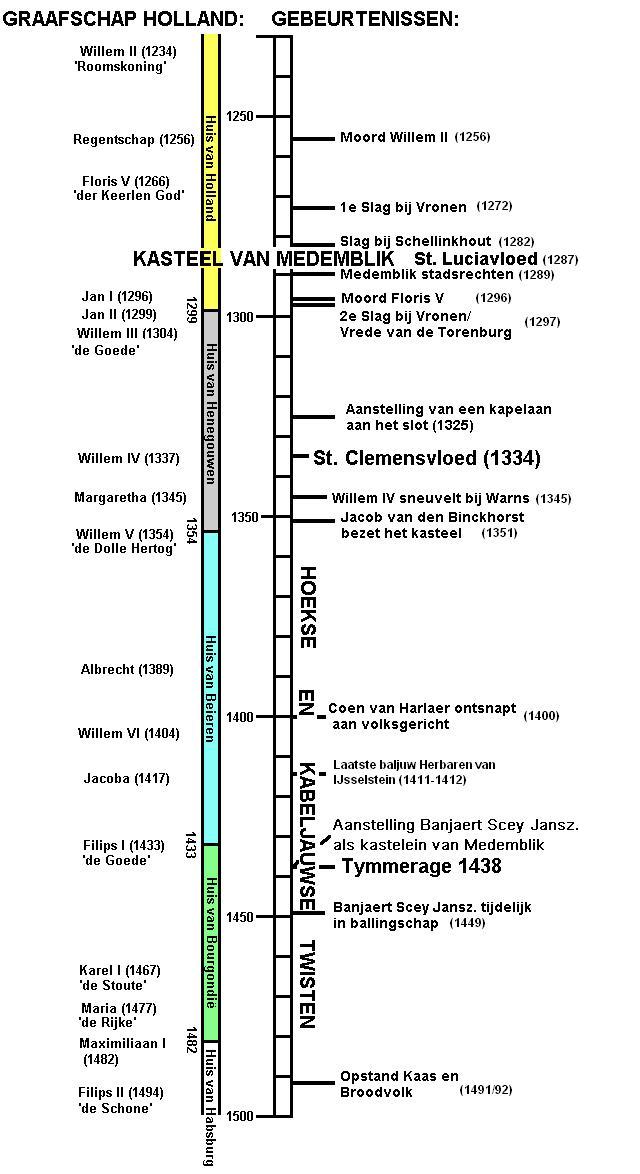 7-11-2013
3
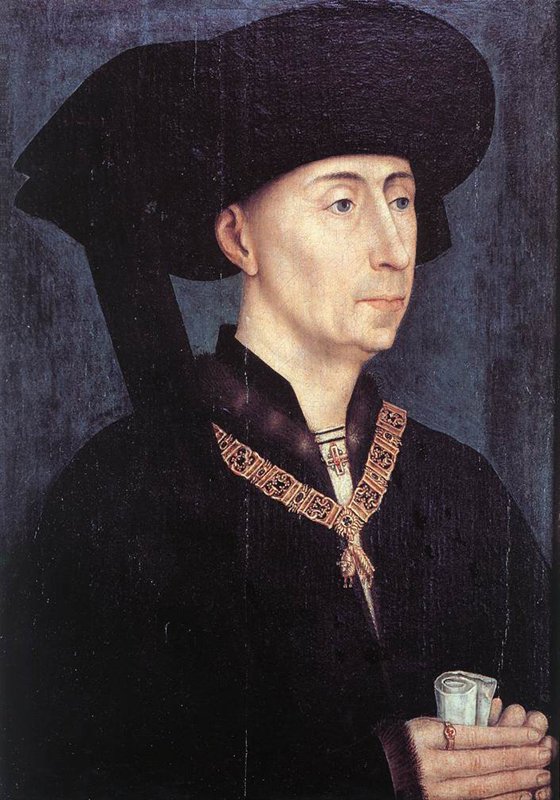 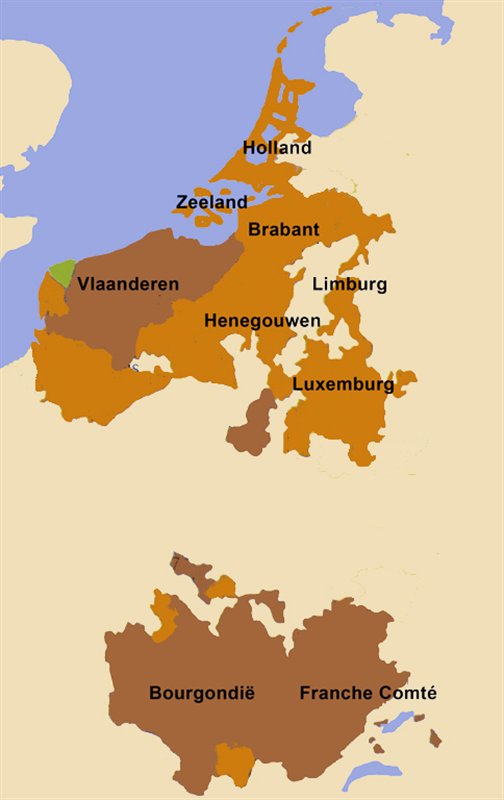 Filips III van Bourgondië
‘Filips de Goede‘
(1396 – 1467)

-Hertog van Bourgondië 
-Hertog van Luxemburg, Brabant en Limburg 
-Graaf van Vlaanderen, Henegouwen, Holland,  Friesland en Zeeland
7-11-2013
4
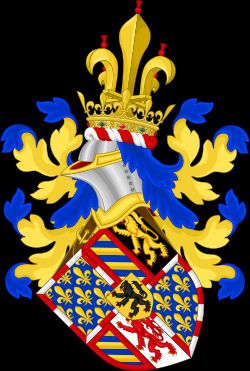 fol 20v
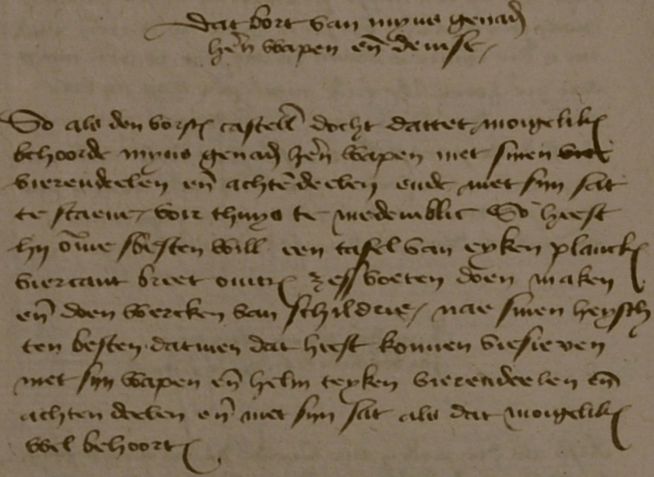 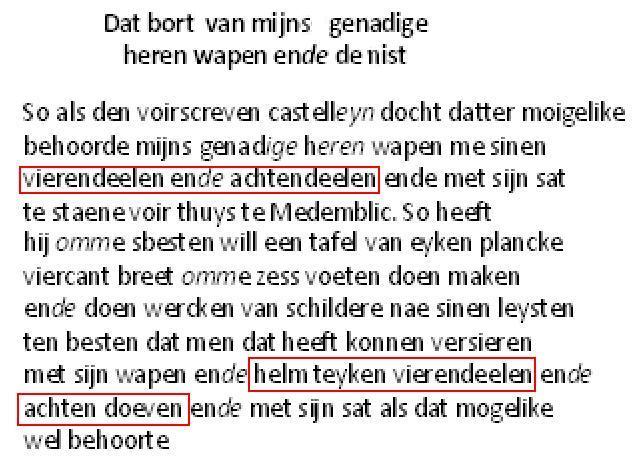 7-11-2013
5
Benjaert Scey Jansz      
Kastelein van Medemblik in de functies van dijkgraaf en schout
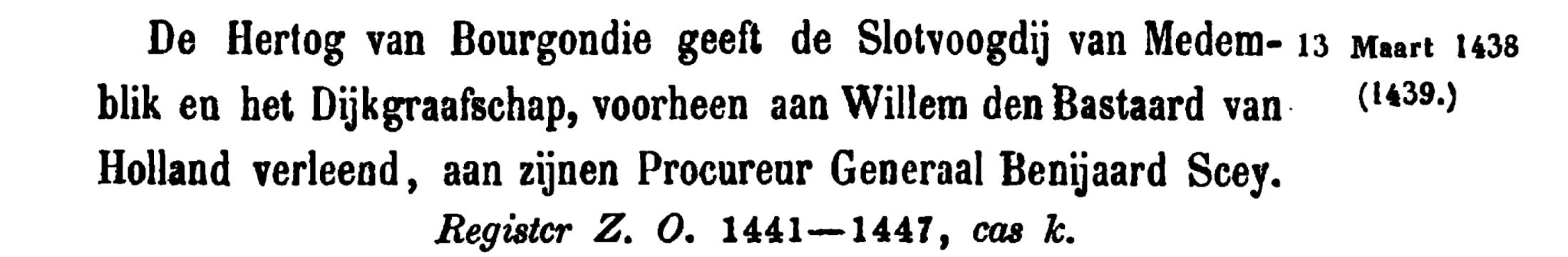 C. J. Gonnet; Inventaris van het archief Oud Medemblik
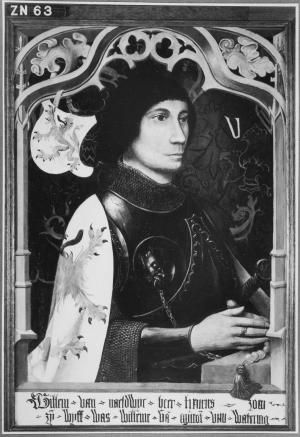 Genoemde rentmeesters-generaal:

Godschalk Oem (1432-1339)
Willem van Naaldwijk (1439-1441) 
Willem Engelbrechtszn. (1442-1446)
Anthonis Michiels (1446-1451)
7-11-2013
6
KENMERKEN VAN HET MANUSCRIPT
7-11-2013
7
1. INDELING EN KENMERKEN VAN HET MANUSCRIPT
Het manuscript is op papier geschreven met een perkamenten omslag

Het manuscript bestaat uit 102 pagina’s   (51 folia) + losse appendix (brief)

Bestaat uit 6 deelrekeningen en een aanhangsel
7-11-2013
8
2.  Minstens zeven verschillende handschriften
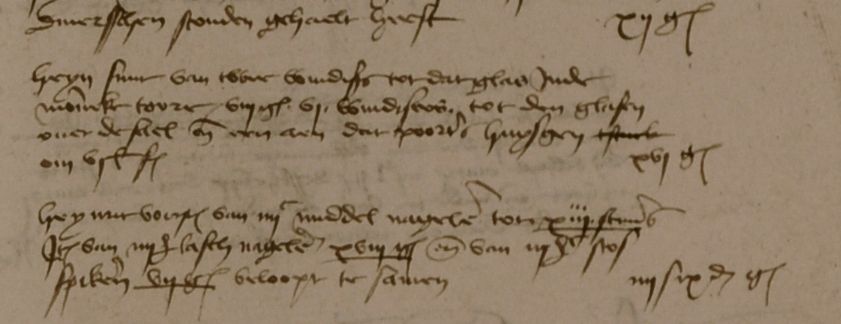 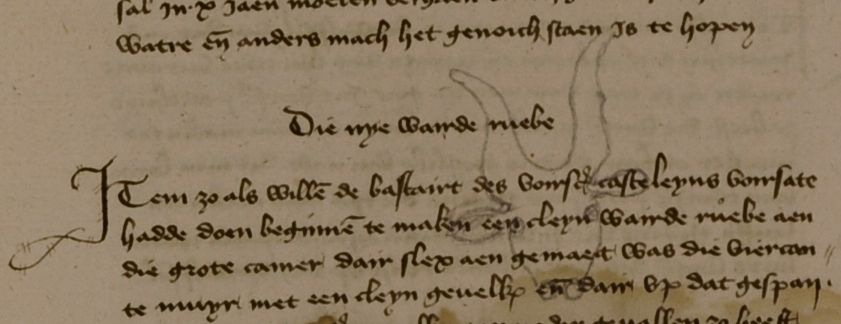 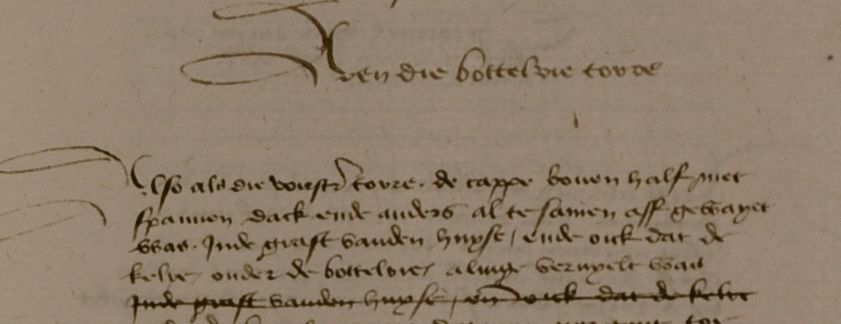 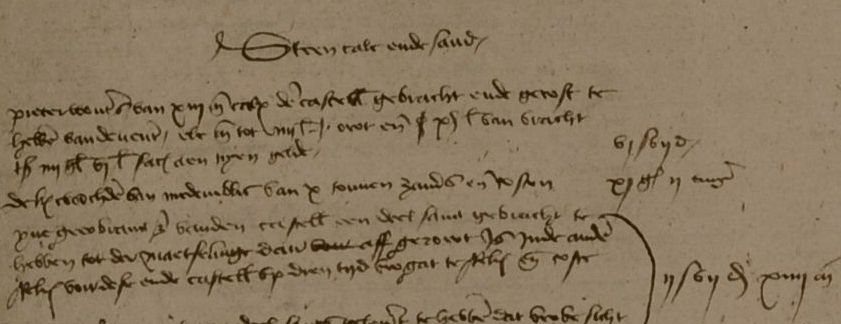 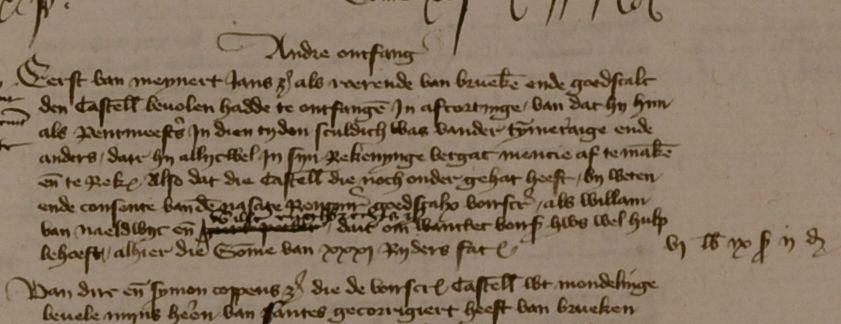 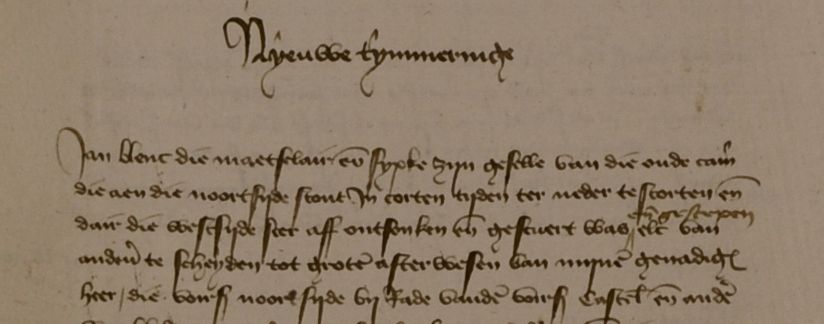 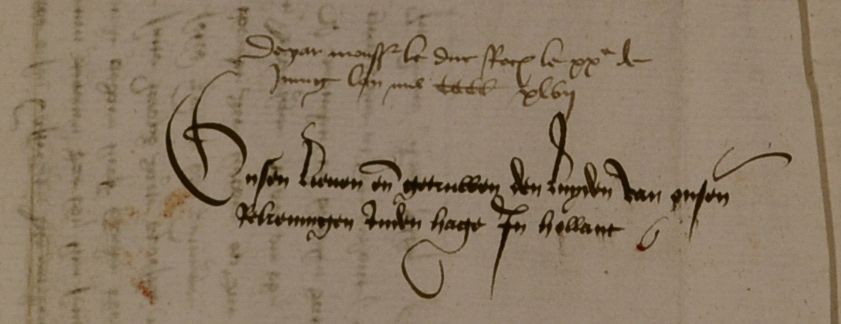 7-11-2013
9
3. Hanteert verschillende munteenheden, doch teruggerekend naar één eenheid: Vlaamse groot als de waarde van een penning
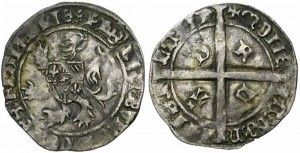 Rekenwijze in ponden (£ of  lb = libra), schellingen (s = solidus), penningen (d = denarius) en miten of mijten:     ..   lb    ..  s     .. d   (..  miten) 
 
1 Vlaams groot (standaard munt) =  1 denier (penning)
1 pond = 20 schellingen 
1 schelling = 12 penningen,
1 penning = 1 groot = 24 miten (1:20:240:5760). 
 
1 gulden = 20 stuivers
1 pond = 6 gulden
1 schelling = 6 stuivers
1 penning  = ½  stuiver
Andere genoemde betaalmiddelen:
engels, oord, arnoldus gulden, leeuwengroot,  lelyart, schild,  pieter, wilhelmustuin, rijnse gulden, rijder
7-11-2013
10
lb    sc     d
£     s    d  gVl
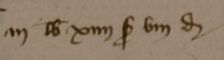 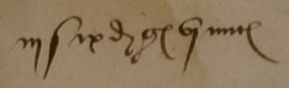 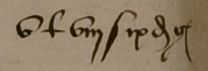 3  lb  4 sc  8 d
3 sc    9  d  gVl 6 miten
5 lb   8 sc    9  d  gVl
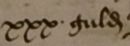 30 gulden
7-11-2013
11
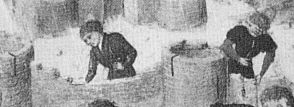 4. Het document geeft  uitgebreide beschrijvingen van de plaats en de aard van de uitgevoerde werkzaamheden

Beschrijving  van werkzaamheden en kostenberekening voor de verschillende ambachtslieden: 
 timmerlieden, smeden, straatmakers, metselaars, rietdekkers, leidekkers, glazeniers, schilders, stukadoors  en  beschoeiers
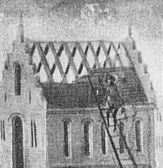 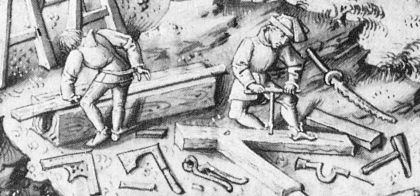 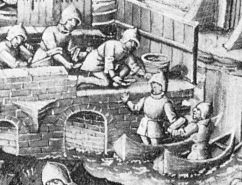 7-11-2013
12
Om de diverse objecten te kunnen plaatsen is een aantal triviale aannamen noodzakelijk:
Sael:  de meest westelijke vleugel  (nu ridderzaal)
Groote Camer:  het middelste vertrek  (nu burchtzaal)
Oude Poorthuys:  oostelijke poortgebouw  (iconografie)
Nye Poorthuys: noordelijke poortgebouw  (iconografie)
Verder houvast aan onderdelen van het Muiderslot en de iconografie
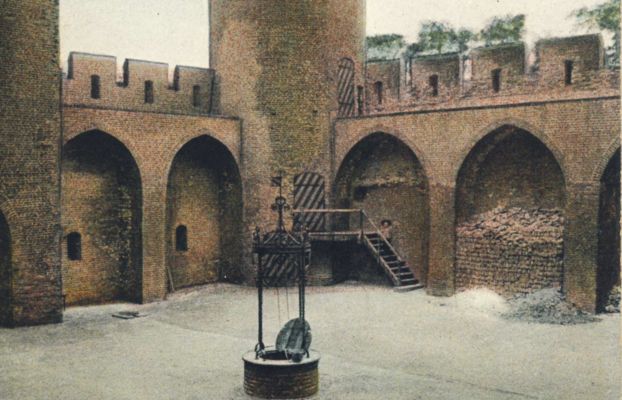 7-11-2013
13
3.  Inzicht in locaties en functies van de diverse gebouwen  en andere zaken met betrekking tot het kasteel
Objecten/ruimten:				Functioneel:
-Muren met spaarbogen
-Torens en hun functies :		Molkentoren, Monckentoren, Bottelarijtoren, 				Kleine bottelarijtoren, Gevangenistoren (Smits-				-toren)
-Boven- of zolderverdieping:		Hemelrijk, korenzolder boven de zaal
-Kelders:				Bottelarijkelder, bierkelder
-Poorthuizen: 			Nieuwe en Oude Poorthuis
-Kamers en hun functies  		Zaal, Grote Kamer, Blauwe Kamer
				(keuken, bottelarij, kapel, slaapkamer)
-Bijkamertjes			Spinde, washuisje, maagdenkamer, schrijfkamer
-Bijgebouwen en hun functies: 	Bakkerij, kledingopslag (garderobe)
-Putten:				Slotplein, bolwerk
-Straten:				Steen- en schelpenstraten
-Bolwerk :			Boerderijactiviteiten   						(bouwhuizen, stallen, hooiberg, dorsvloer)
-Bruggen en toebehoren 
-Slotgracht  en beschoeingen 
-Hofweide met een stelsel van sloten en grachten
7-11-2013
14
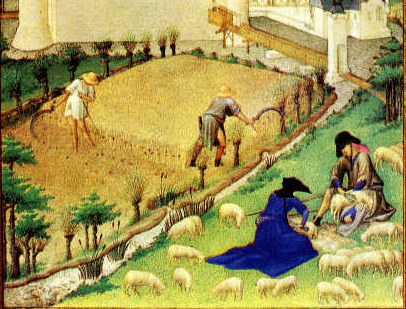 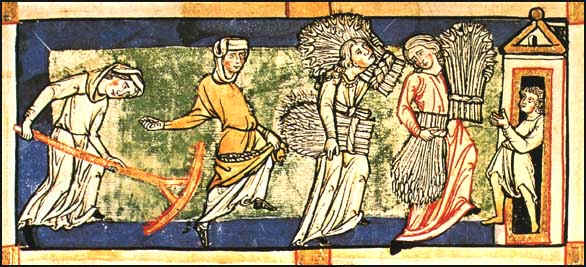 HET BOLWERK
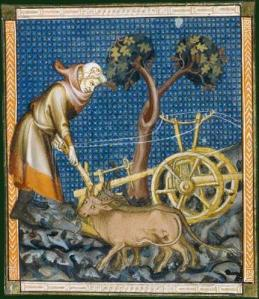 7-11-2013
15
Wat was het ‘bolwerk’?
Plaats van boerderij-activiteiten:

Twee bouwhuizen  ‘boerderij’ , met dorsvloer
Varkenshok
Koeienstal
Kippenhok
Ossenstal
Paardenstal
Bergh: hooiberg of berging voor het koren
Bostelkuip
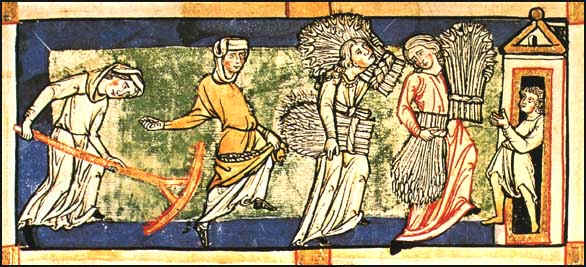 7-11-2013
16
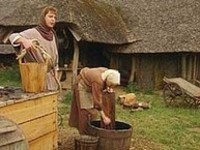 Wat was het ‘bolwerk’?
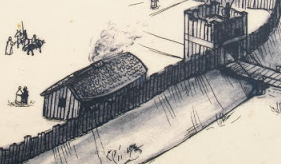 Bron: NTR, 2009
Ruimte buiten de kasteelmuren (voorburcht).

Een eigen put
Eigen steenstraten
Eigen toegangsbrug
 Met een zodanige omvang waar boerderijactiviteiten 	mogelijk zijn geweest
Hoogst waarschijnlijk omgeven door een aarden wal
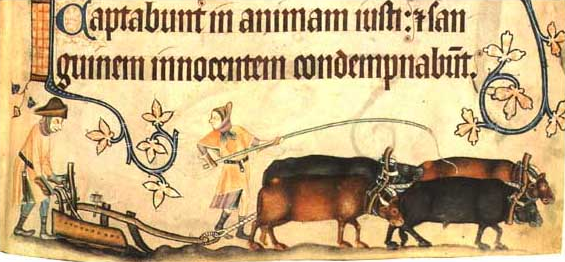 7-11-2013
17
Aantrekkelijke gedachte om een vergelijking te maken
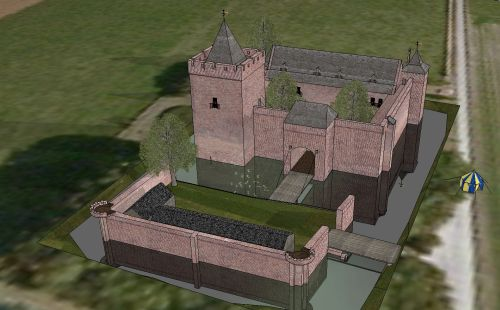 Huys ten Nuwendueren
(Huis te Nuwendoorn
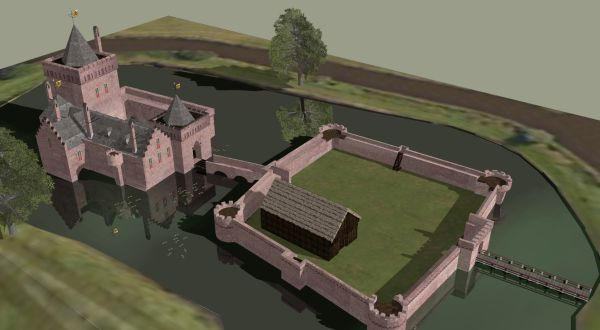 Nuweborch
(Nieuwburg)
Reconstructies: Remco Cevat, Alkmaar
25-1-2014
Ben Dijkhuis
18
[Speaker Notes: Voorburchten van de Nuwendoorn een Nieuwburg]
Huis te Nuwendoorn:
Boerderij-activiteiten aangetoond (rekening  1345)
*In den eersten die scure te stoppen (schuur),*Item die molle ondecken (molen)*Item 6 barchroeden (hooiberg),*Item 3 yseren, den barch mede te heffen (hooiberg) 
(Hamaker, 1876)
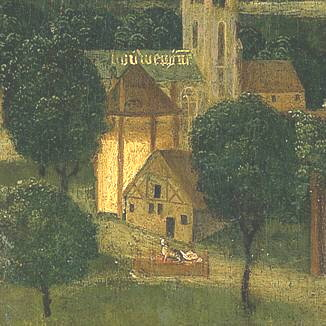 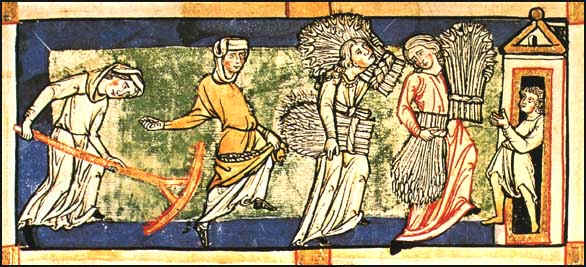 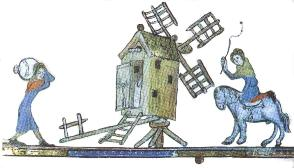 25-1-2014
Ben Dijkhuis
19
[Speaker Notes: Boerderijaktiviteiten bij het Huis te Nuwendoorn]
Muiderslot met voorburcht
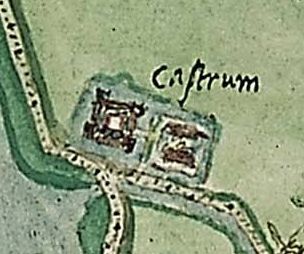 Muiden Jacob van Deventer)
1545 Van Deventer (Biblioteca Nacional Madrid )
25-1-2014
Ben Dijkhuis
20
[Speaker Notes: Het Muiderslot had een voorburcht]
Het ligt redelijk voor de hand dat ‘bolwerck’  of voorburcht  zich ten noorden van het slotplein bevond.
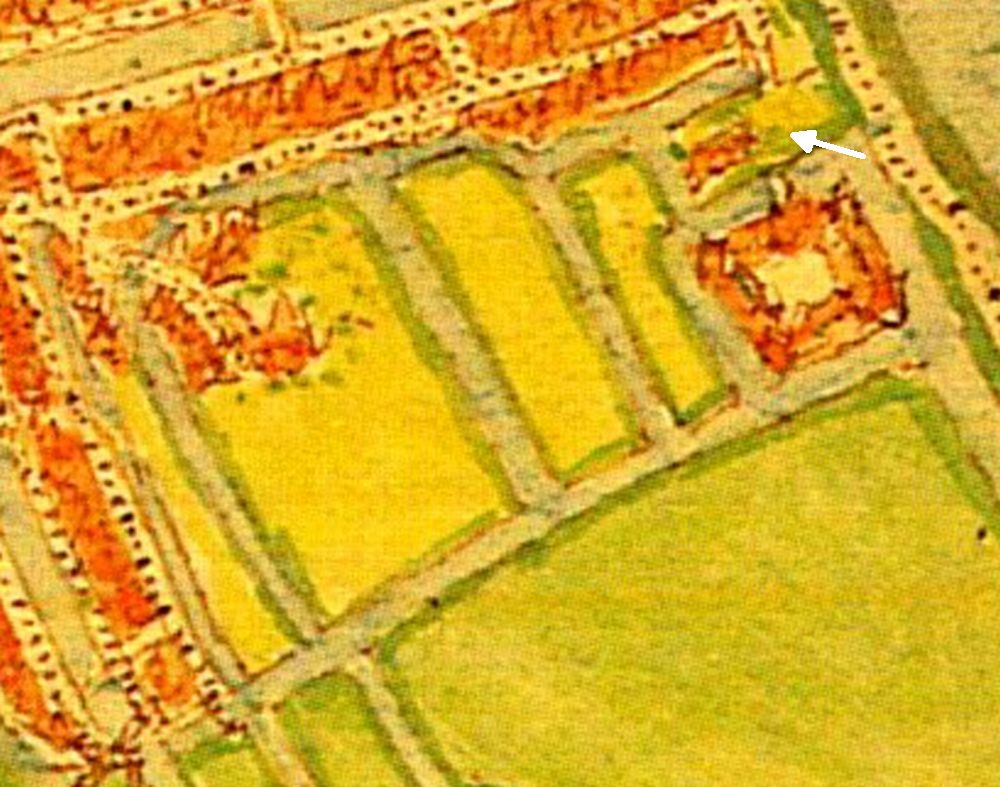 Jacob van Deventer (ca. 1562)
7-11-2013
21
Met grachtenstelsel
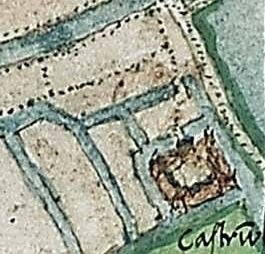 Jacob van Deventer
1545 Van Deventer  (Biblioteca Nacional Madrid )
7-11-2013
22
De curiositeit van twee  poorthuizen
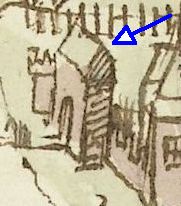 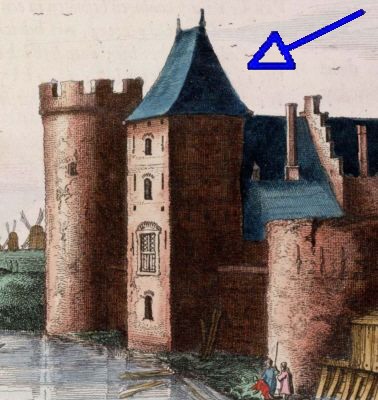 Noordzijde			Oostzijde
7-11-2013
23
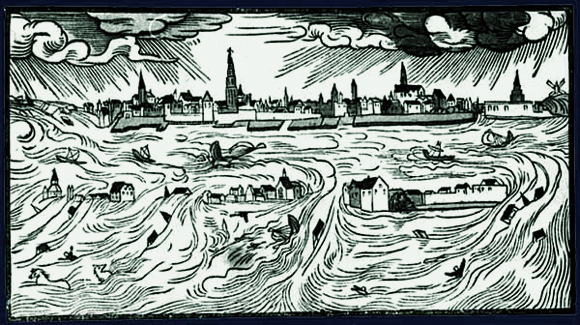 Twee poorthuizen en de aard van het bolwerk
Watersnoodtheorie
7-11-2013
24
Begin 14 eeuw  ernstige situaties door het water.

Belangrijke akten van Willem III van Henegouwen (1317-1336)

Situatie voor Medemblik zeer nijpend
St. Clemensvloed 23 november 1334 veroorzaakte een enorme ravage. (Kastelein: Gerard van Heemskerk)
Aanleg van de inlaagdijk van 1335, met het gevaar dat Medemblik en kasteel buitendijks kwam te liggen
7-11-2013
25
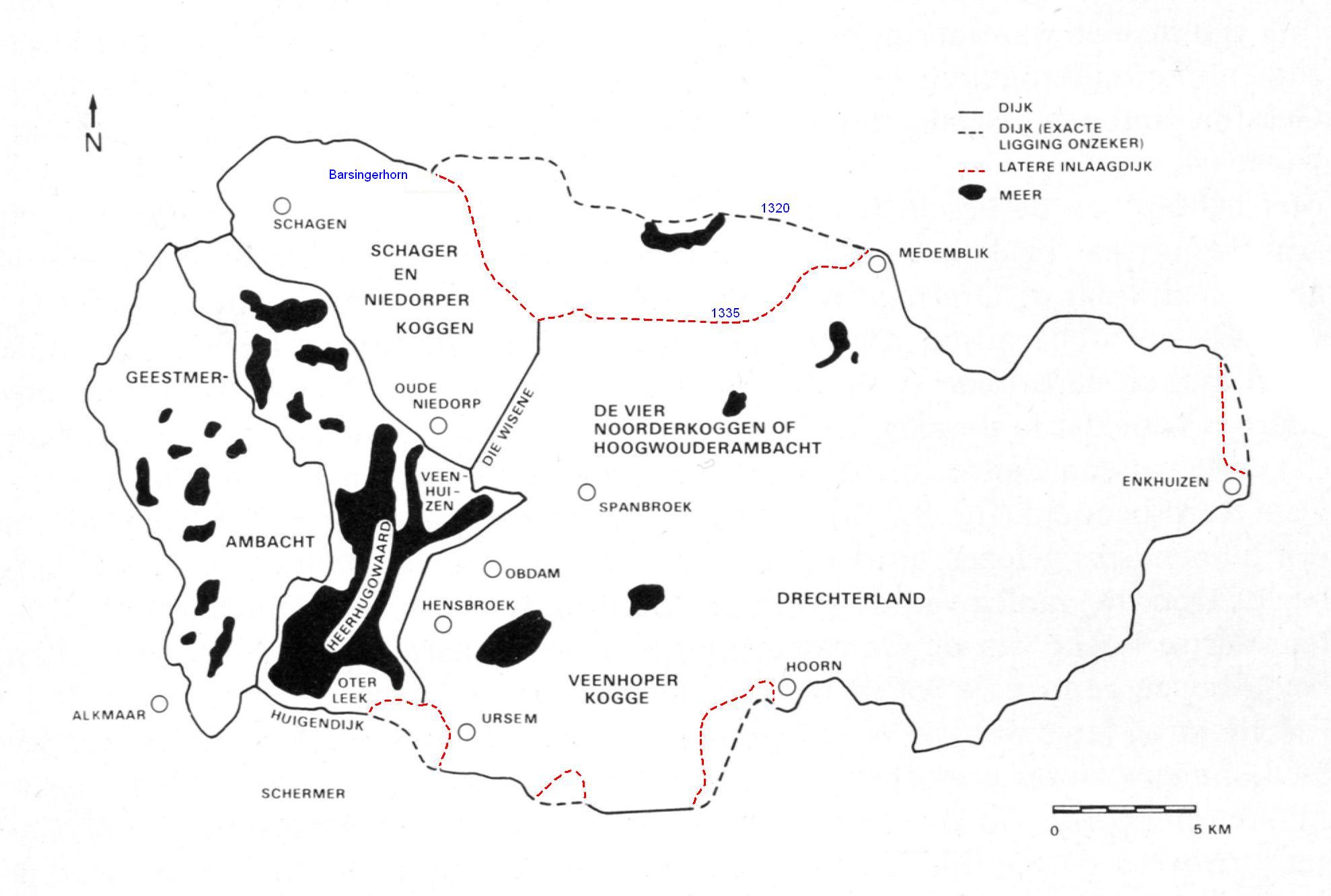 Beenakker (1988)
7-11-2013
26
Er zijn meldingen  van na 1400 van buitendijks land dat nabij/voor het slot  
van Medemblik aanwezig was.

Vergund in 1416 aan Dirk van Zandhorst  (Kastelein, Dijkgraaf en Schout van 1414-1419)
met bedoeling om deze te bedijken

In 1484 sprak men van ’Dirc van Zandhorst’s Nes’  en  in 1485 van  ‘Dirc van Zandhorst’s  Uiterdijk’
7-11-2013
27
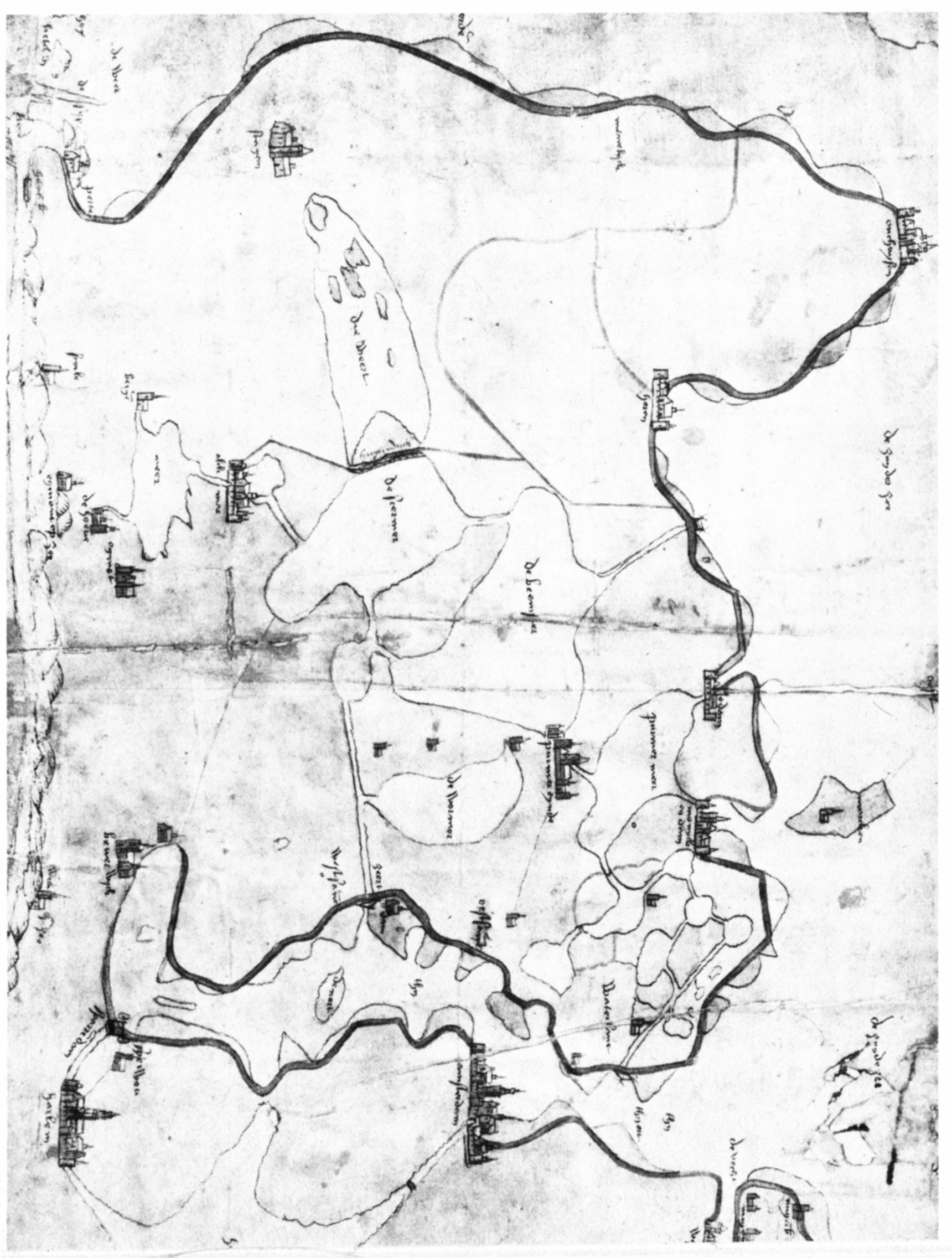 Willem Hendricxz Croock (1529)
7-11-2013
28
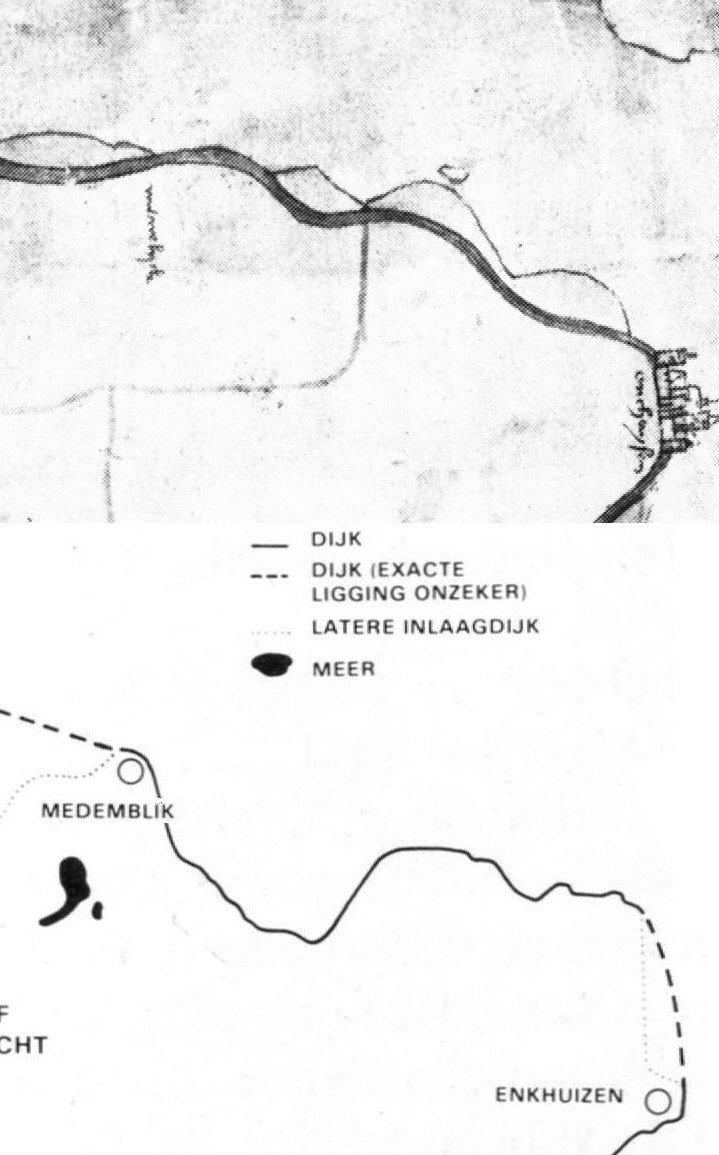 7-11-2013
29
Theoretisch voorstel
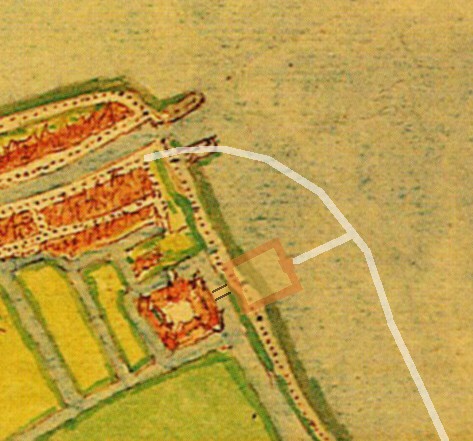 7-11-2013
30
HOFWEIDE
gebied met een sloten- of grachtensysteem 

-(Slot)gracht
-Singel 
-Sloten
Functioneel:
-Weidegebied voor vee (blijkens  de  agrarische activiteiten in het bolwerk)
-Visserij 
-Watervoorziening
7-11-2013
31
HOFWEIDE:   weidegebied met sloten- of grachtenstelsel
                       (slotgracht, singel en sloten)
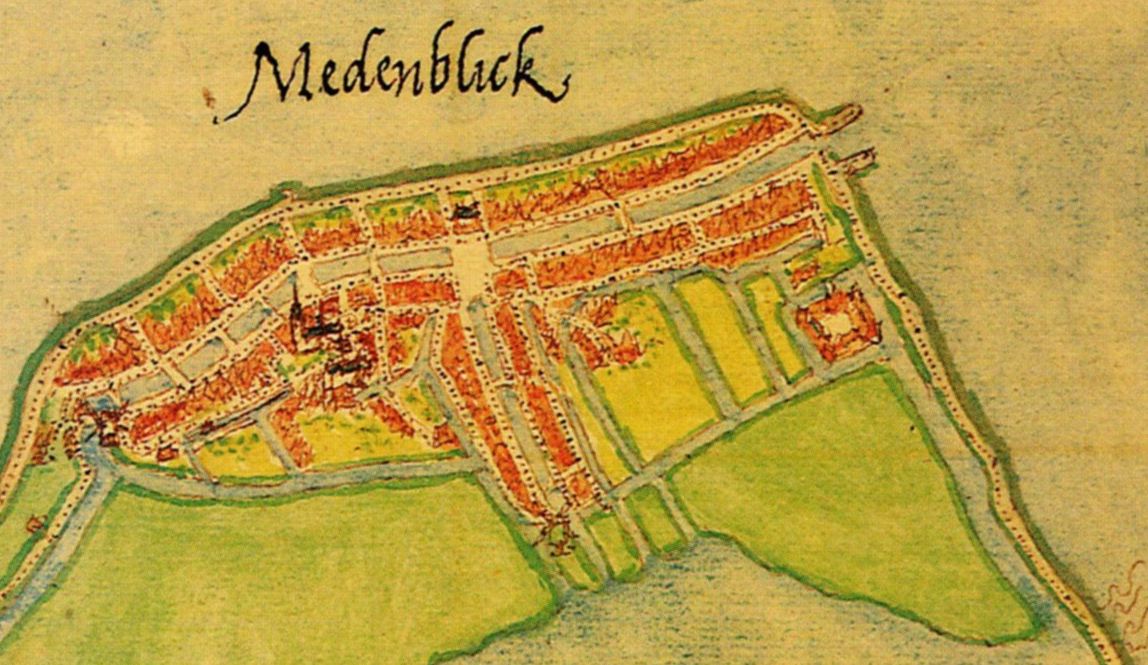 7-11-2013
32
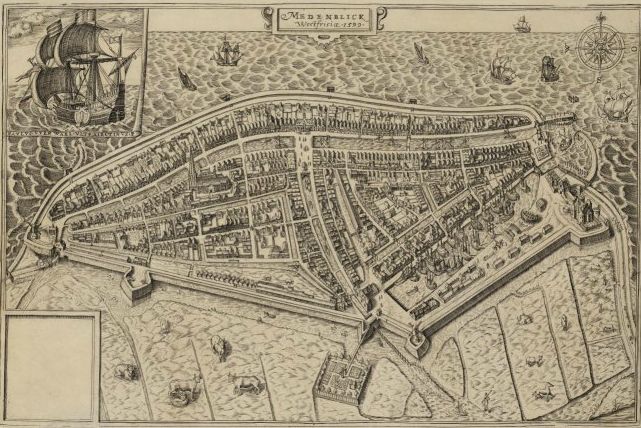 7-11-2013
33
Aanvullende nuttige informatie uit de iconografie
Anonymus  1588
Johannes Blaeu  (1596 - 1673)  (stedenatlas)
Roeland Roghman  (1627 - 1692) 
Andries Schoemaker  (1660-1735)  cq  (‘atlas schoemaker’)
7-11-2013
34
Anonymus  ca. 1588
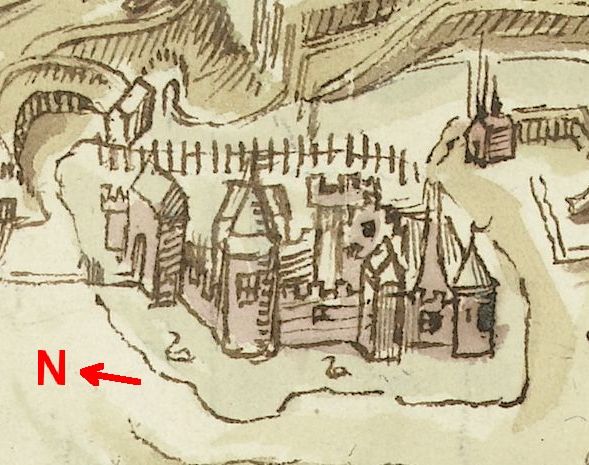 7-11-2013
35
Reconstructie  uit 1890 van  Victor de Stuers  (1843-1916)
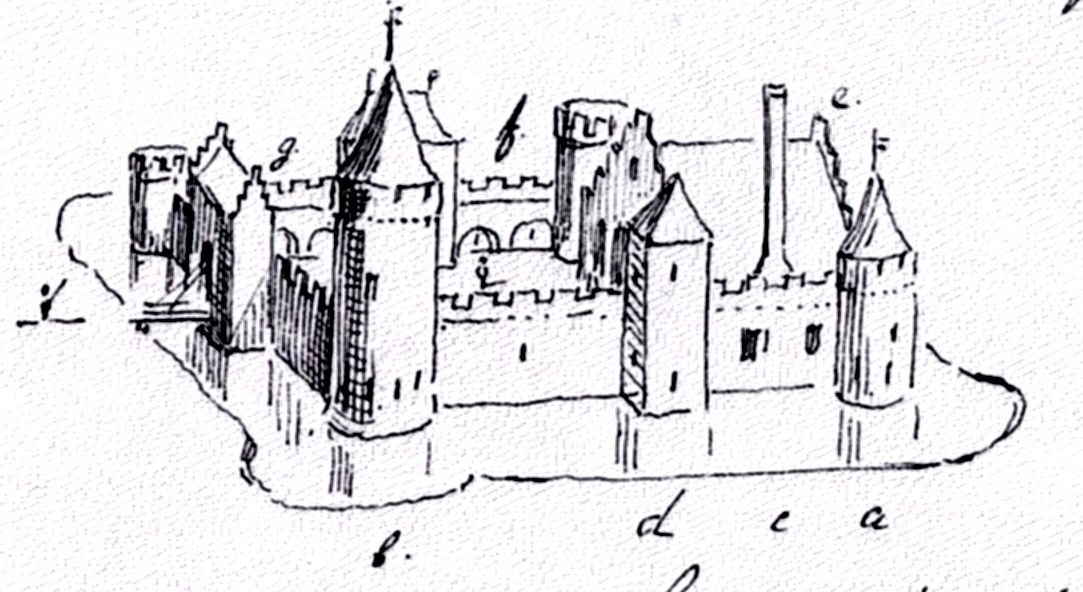 7-11-2013
36
Roelant Roghman  1647
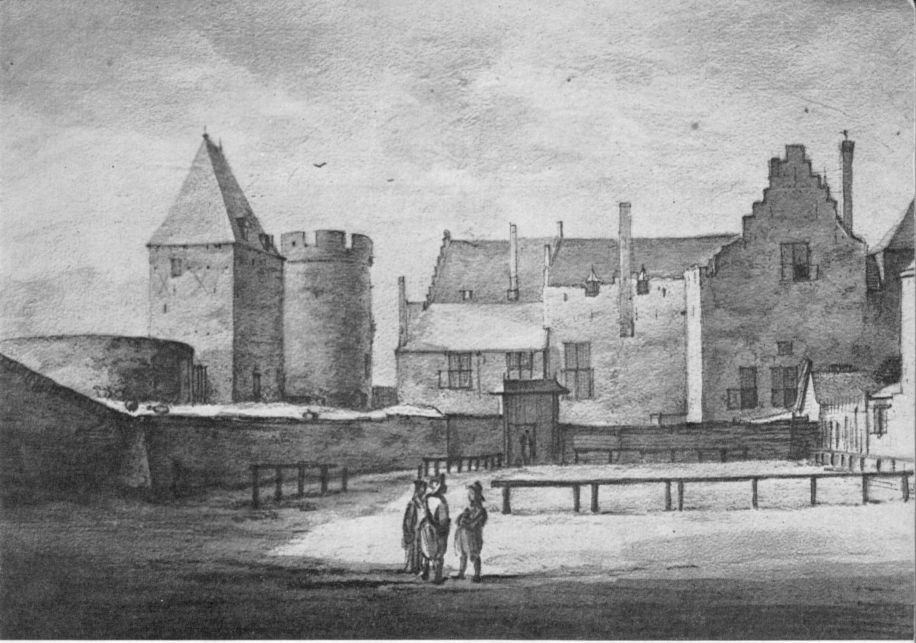 7-11-2013
37
Roelant Roghman  1647
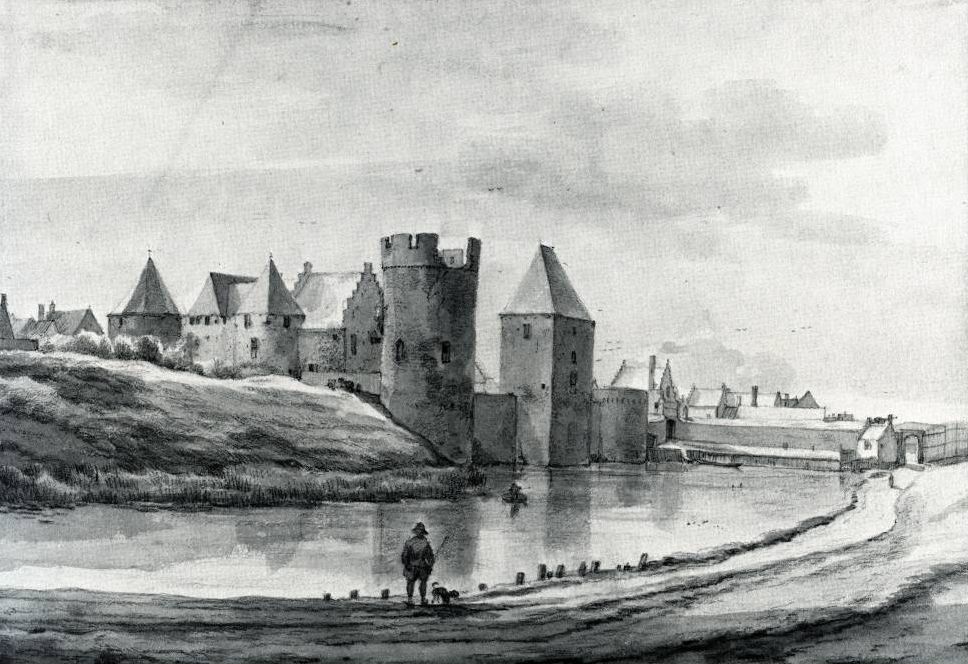 7-11-2013
38
Stedenatlas van Johannes Bleau (1649)
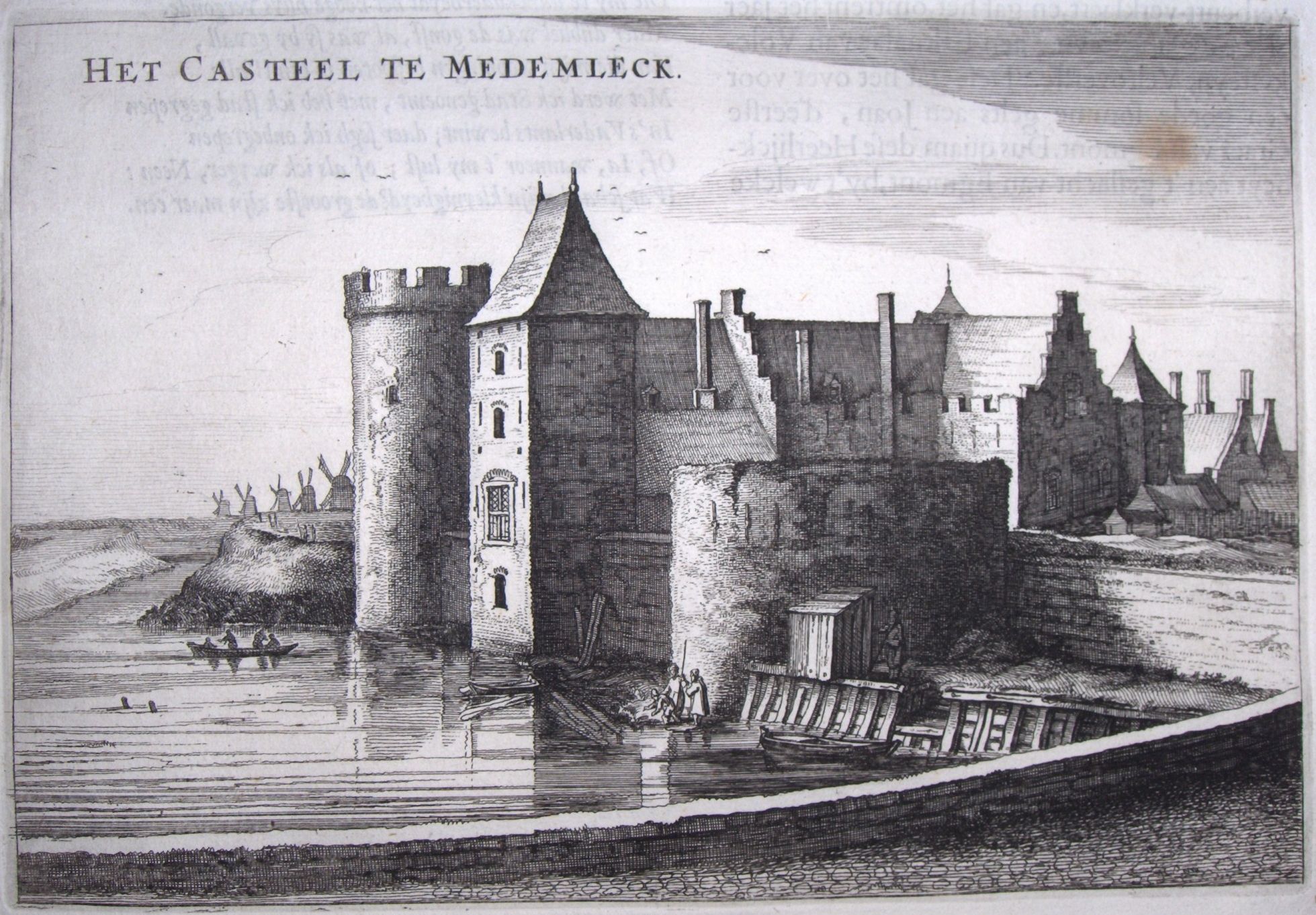 7-11-2013
39
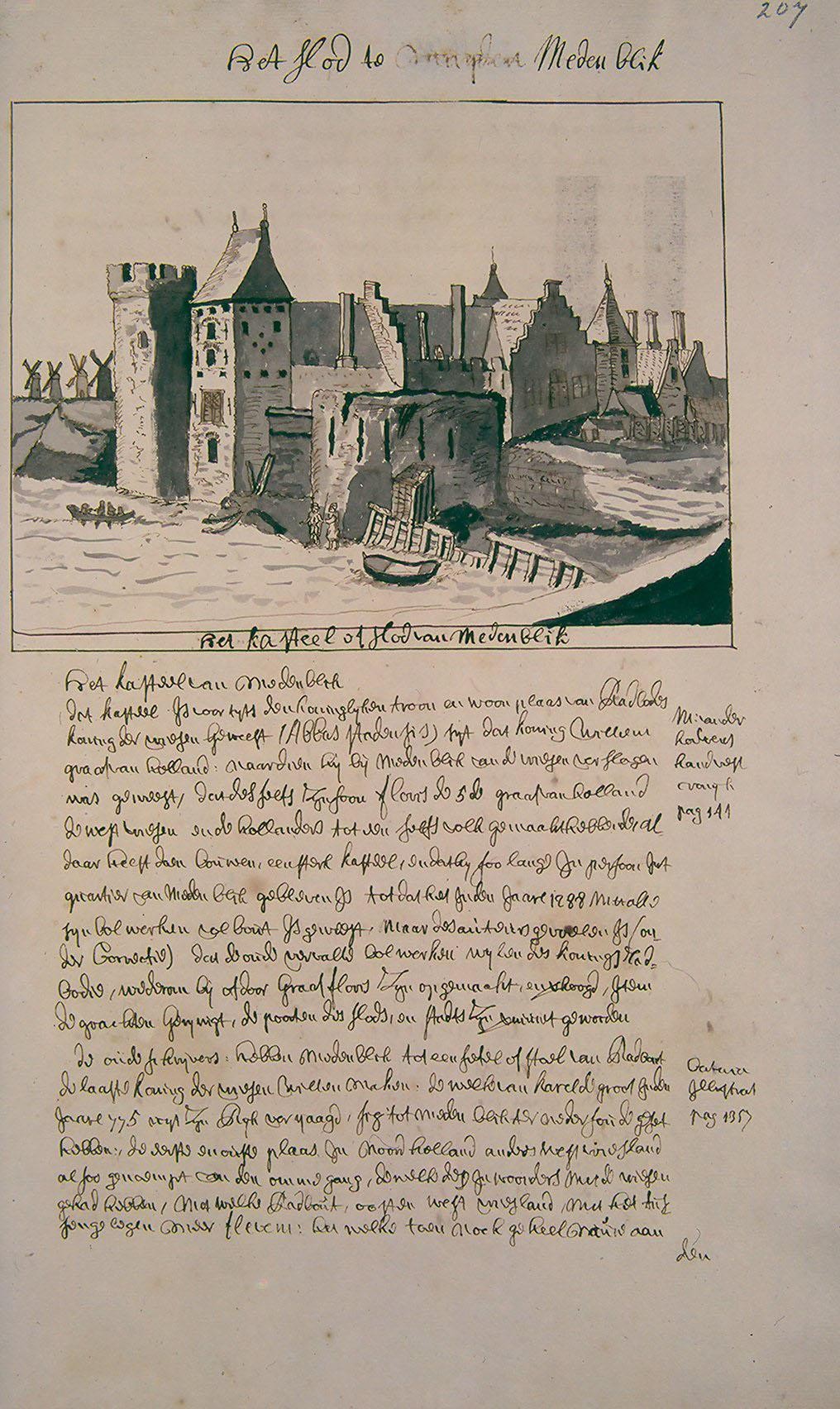 Andries Schoemaker   (1710-1735)  naar een oudere afbeelding
7-11-2013
40
Andries Schoemaker   (gedateerd  ca. 1710-1735)  naar een oudere afbeelding
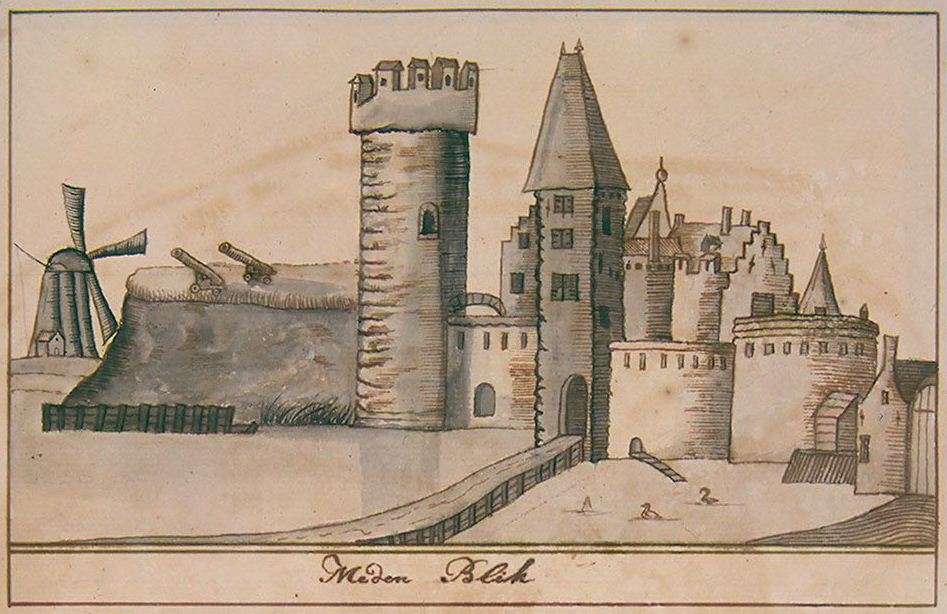 7-11-2013
41
Abraham de Haen (1728) “Huis te Medenblik van vooren 1640” (vergelijk Schoemaker)
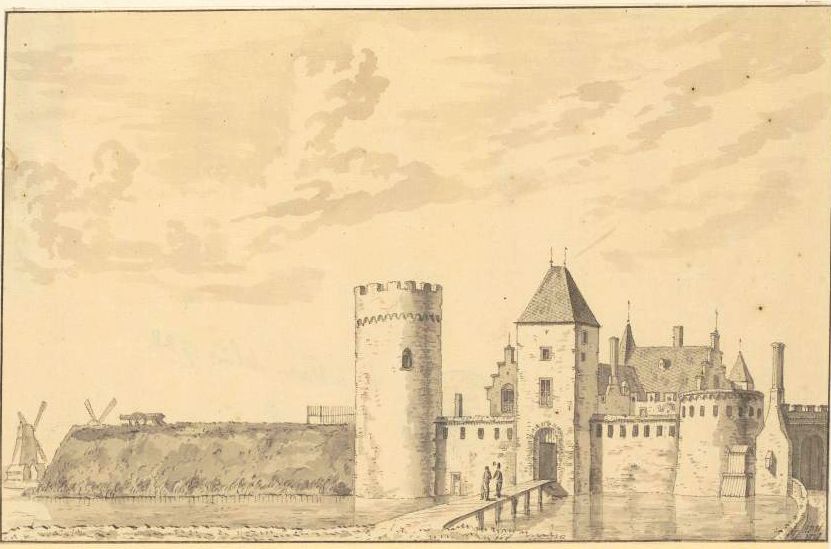 Jeanine Otten. 'De Atlas Schoemaker'. In: Voor Nederland bewaard. De verzameling van het Koninklijk Oudheidkundig Genootschap in het Rijksmuseum.
7-11-2013
42
Abraham Rademaker (1725)
(fantasie vgl Schoemaker)
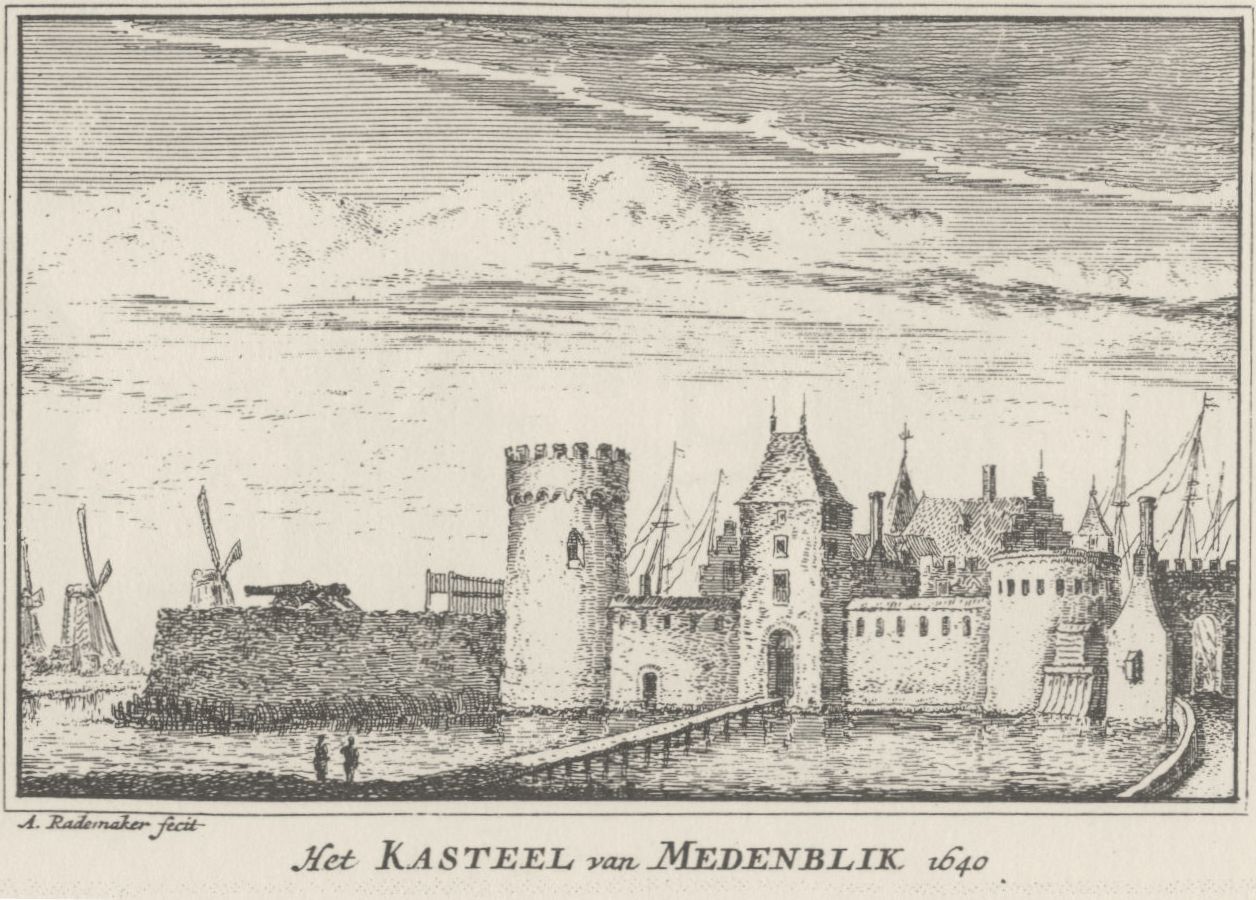 7-11-2013
43
Jacobus Stellingwerf  ca. 1726  “t Casteel van Medenblik 1613”  
(fantasie vgl Schoemaker)
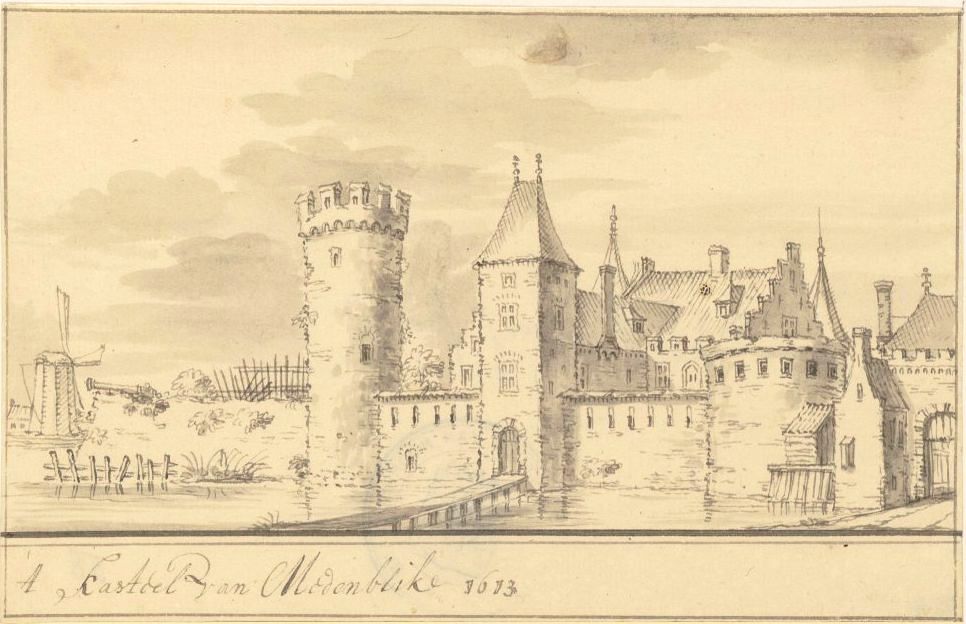 7-11-2013
44
Andere manuscripten  met  interessante aanwijzingen

1.
 In een oudere rekening  (1386) van de baljuw  van Medemblik, Bartolomeus van Raaphorst van werkzaamheden aan het kasteel:
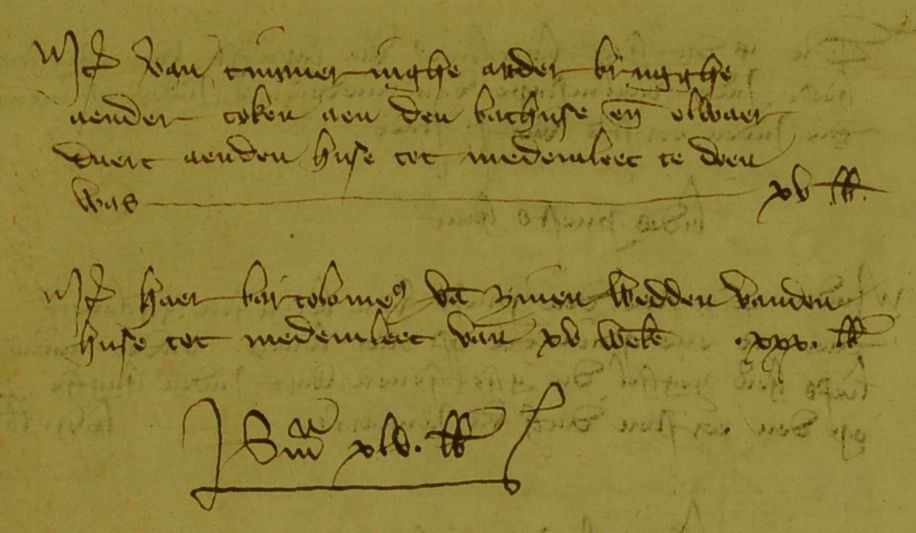 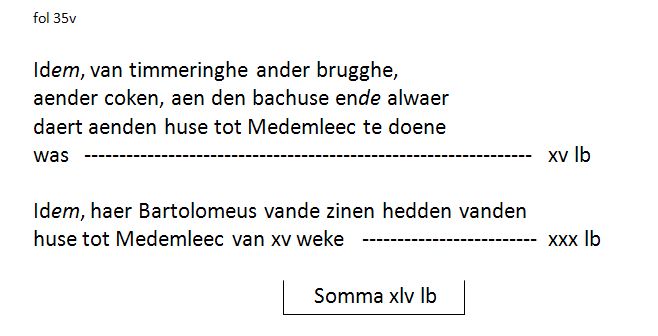 Vergelijkbare objecten:    Brug, keuken en bakhuis
7-11-2013
45
2.

Twee een oudere treozier-rekeningen (1419)  uit het archief van de Graven van Holland
 (nog in onderzoek)

-Rekening van Floris van Borsele, trezorier, van zijn reis naar het huis te Medemblik. 

-Rekening van Daniël van Kralingen en Gijsbert van Rietveld  (beide kasteleins en dijkgraven) van de kost op het huis van Medemblik
Reparaties aan de bruggen
Schoren van het bouwhuis
Later stadium:
Schoonmaken van stenen van het bouwhuis 
Vereffening van de aarde van het bakhuis 

Bron: Esther Vink, Concept rapport RGD 2010
7-11-2013
46
3.
Inventarisdocument  (1554)  van de kastelein van Medemblik Cornelis van Rijswijk:
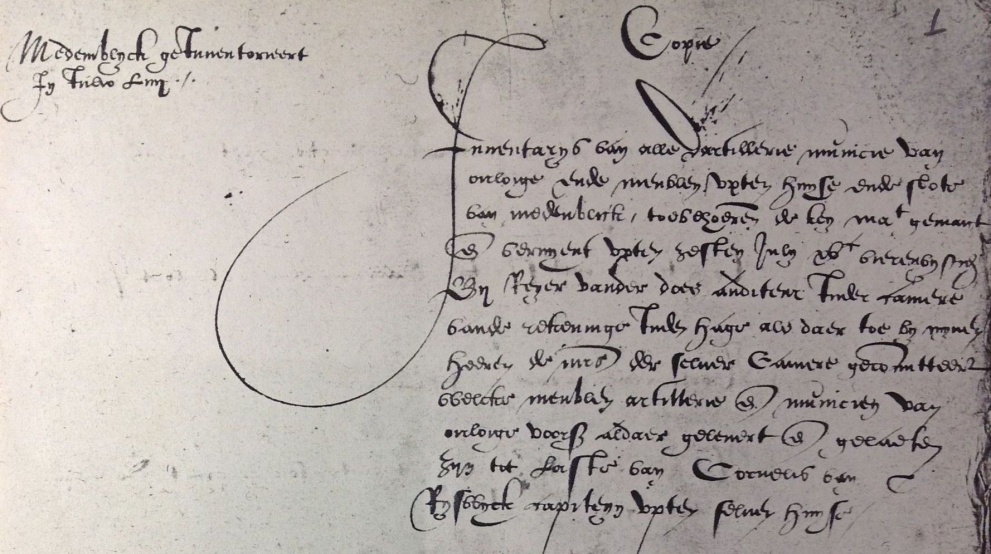 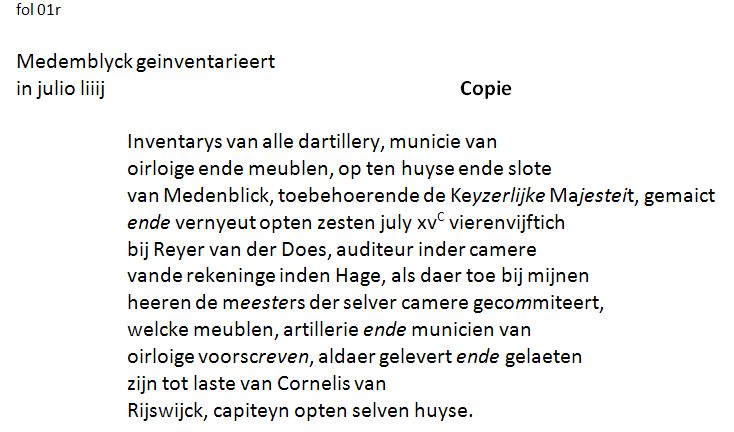 Vergelijkbare objecten:    Zaal,  kapelkamer, kastelein’s kamer, monnekentoren, poort, oude poort, hemelrijk, korenzolder boven de zaal, gevangenis(toren) ,  keuken in de zaal,  brouwtoren (bottelarijtoren), bierkelder.
Nieuw benoemde objecten/ruimten: rode kamer, wijnkelder,  ‘stove’,  brouwerij, twee waaktorentjes, kruithoorn (of kruittoren), kelders onder de zaal en kastelein’s kamer.
7-11-2013
47